Photoshop Tools
Add a layer mask   add an adjustment





Add a new layer       delete a layer
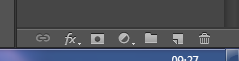 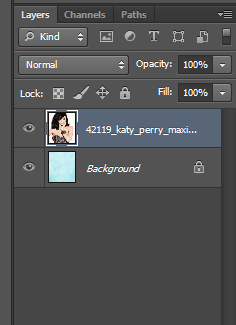 Layers – the one on top is at the front
Opacity – how transparent the layer is
Normal – blending options – how the layer blends with the others beneath it
Eye – click to hide the layer
Move and selection tools
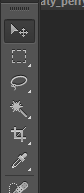 Click the arrow in the right hand corner for different options
Hover the mouse to find out what the tool is
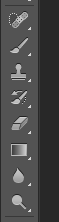 Spot healing
Brush
Clone
Eraser
Gradient
Blur
Dodge/burn/sponge
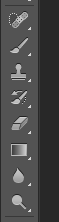 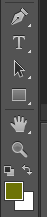 Text tool
Shape tool
Zoom 
Colour selection
Toggle between colours